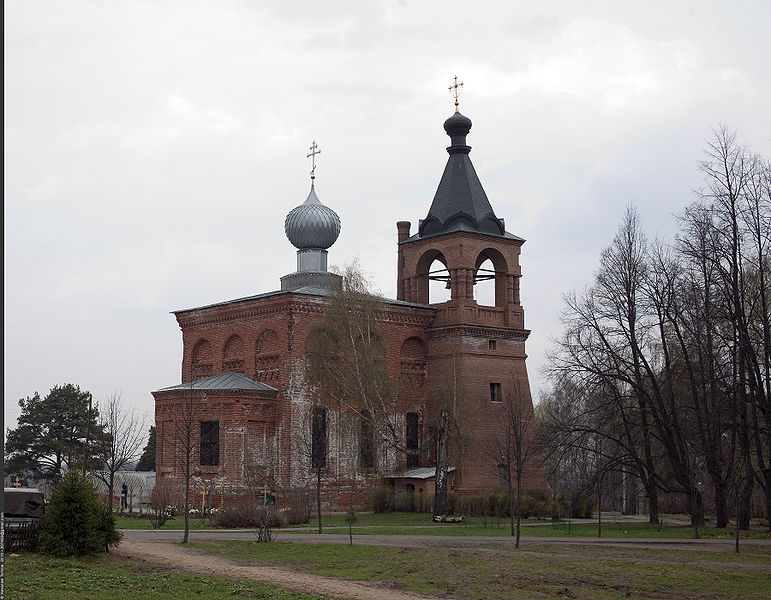 Свято – Алексеевская Пустынь
Православная классическая гимназия
Выполнила :
Студентка группы ФТТ – 52 
Яковенко Виктория
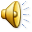 Мужской  монастырь находится
в селе Новоалексеевка
Переславского района
Ярославской области,
бывшая пустынь 
Феодоровского женского
монастыря
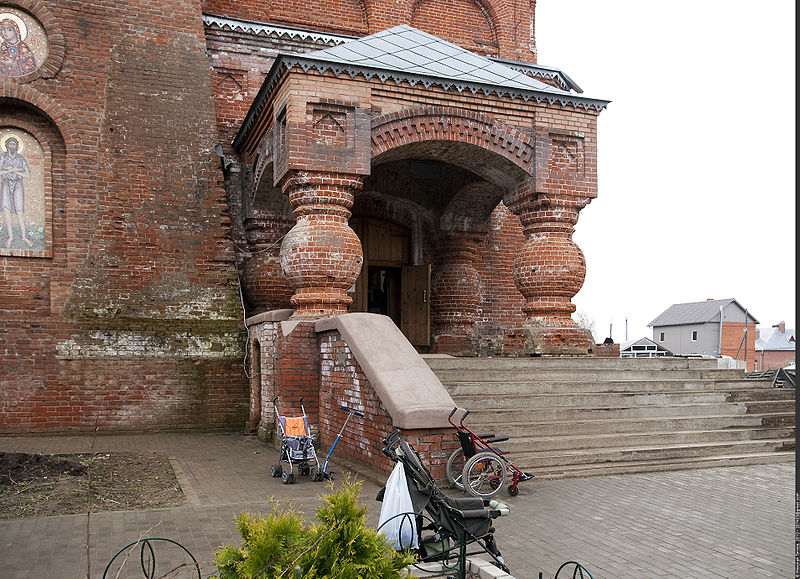 Алексеевский
храм
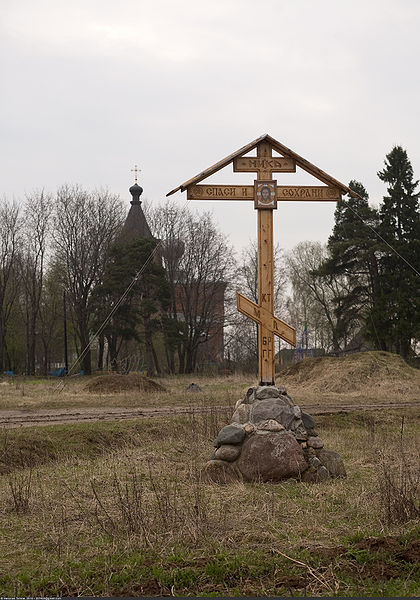 Крест при вЪезде  в пустынь
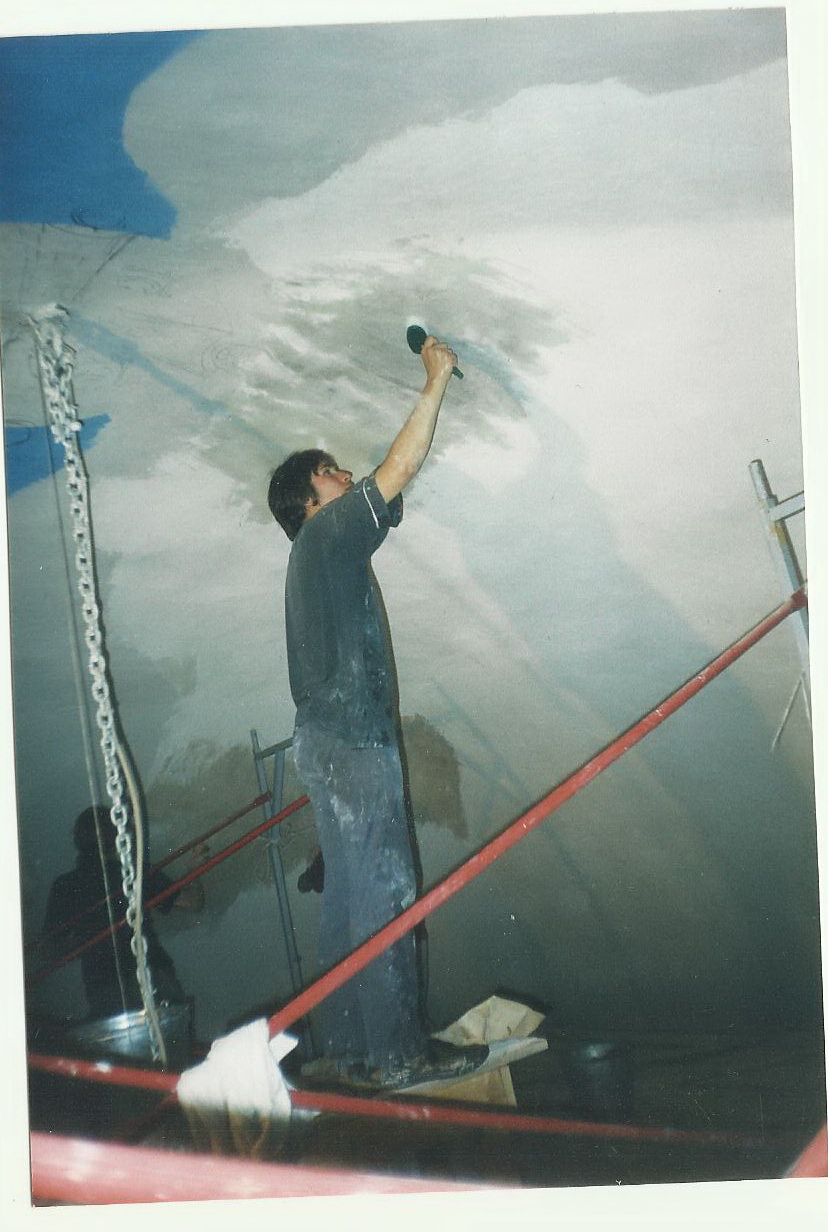 Подготовка купола
в интерьере – лепнина и  
 роспись – выполнены в стиле классицизма.
Велись работы с 2005 ,
процесс  росписи храма 
до 2010.
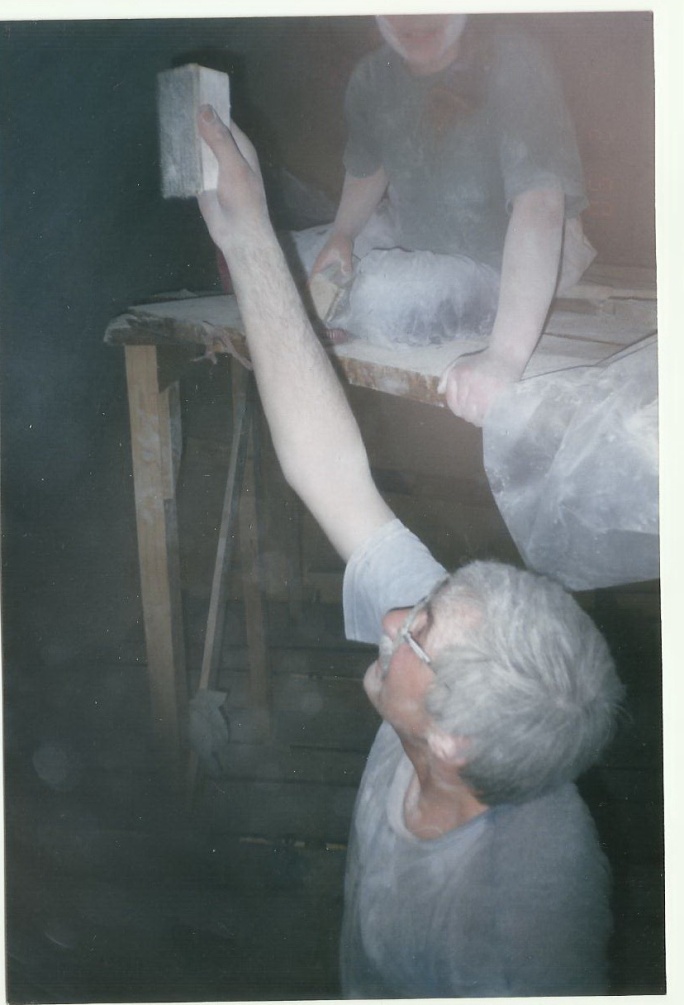 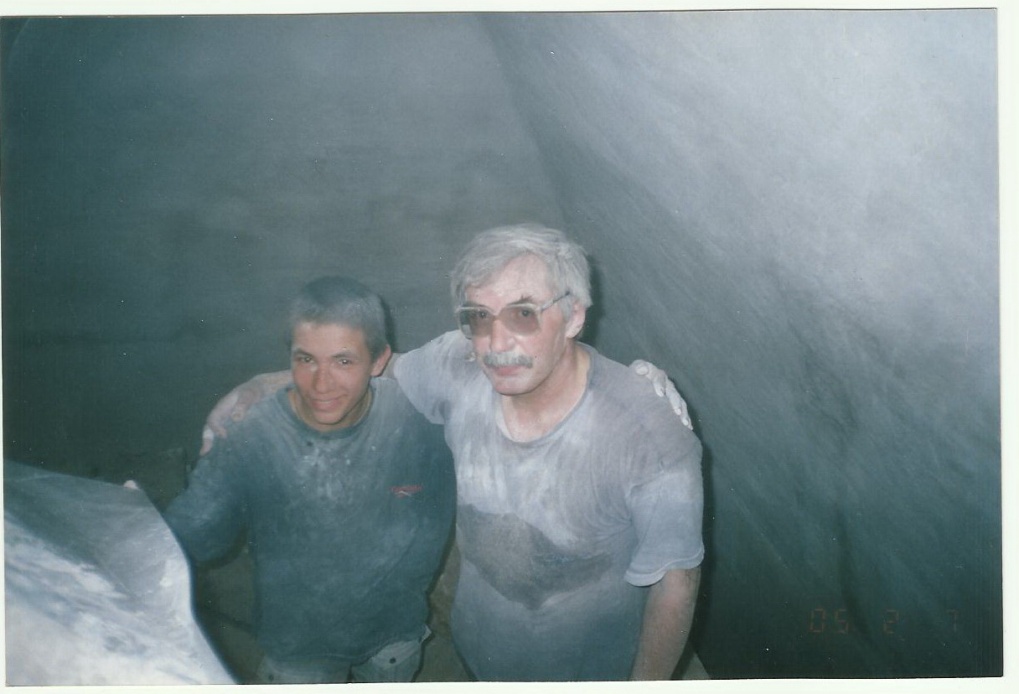 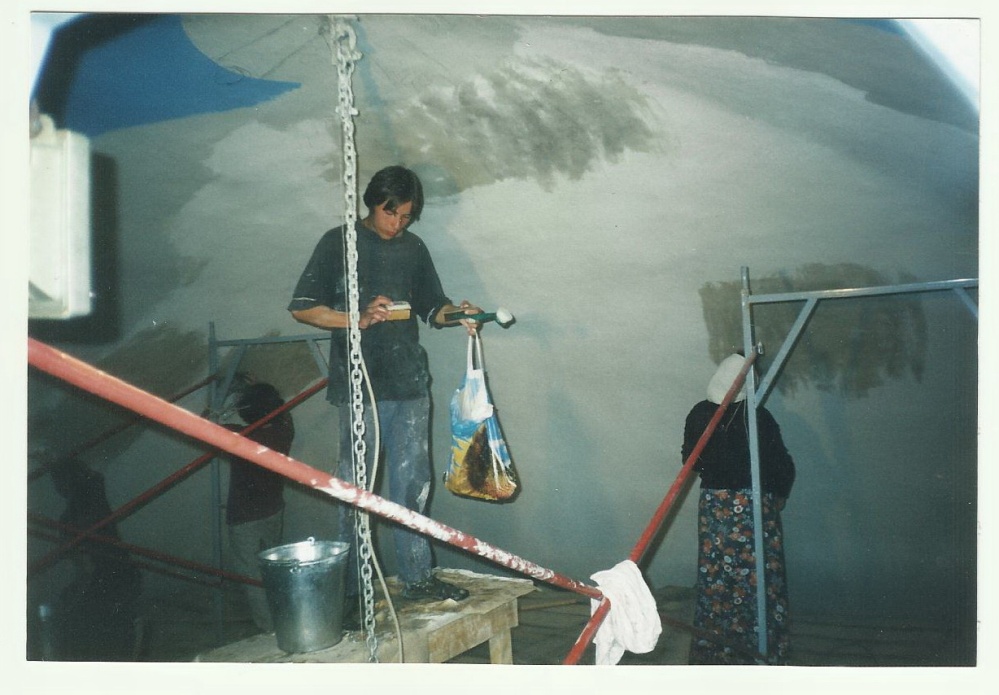 С 2001 года при монастыре действует кадетский корпус для воспитания будущих солдат, где с пятого класса дети изучают тактическую и огневую подготовку. Ребята получают строевую, огневую, физическую, тактическую, инженерную подготовку, изучают военную топографию и химическую защиту. Подготовку кадет ведет Ярославский зенитный ракетный институт ПВО, учебный центр выживания и спасения летного состава ВВС в городе Джубга.
С 2012 года – Обитель приобрела статус Архиерейского Монастырского Подворья.
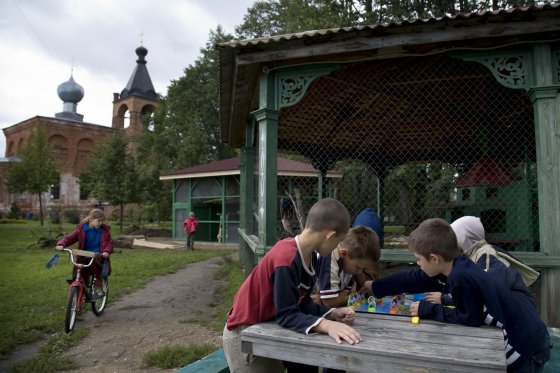 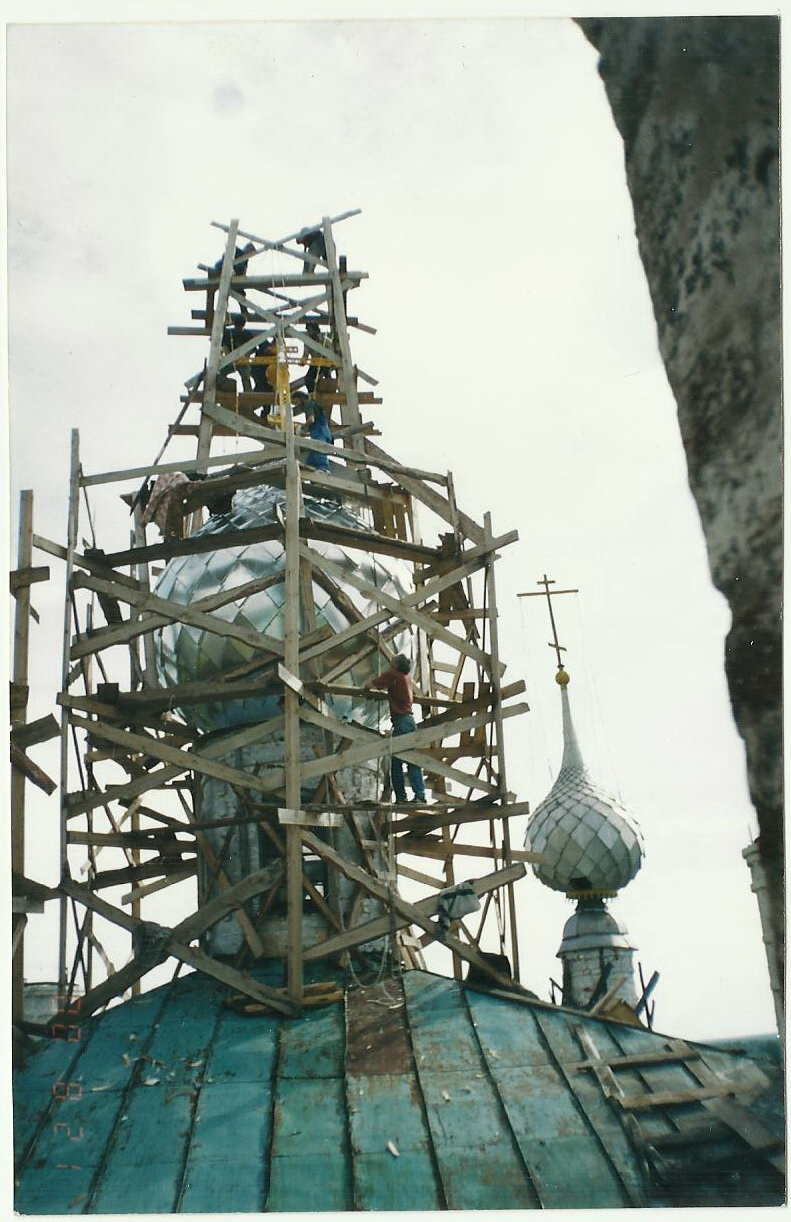 Установка креста на куполе храма в селе Годеново, где находится  одна из главных святынь православия – 
СВЯТОЙ КРЕСТ
Мозаика на фасаде
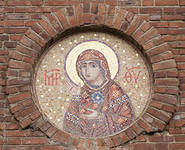 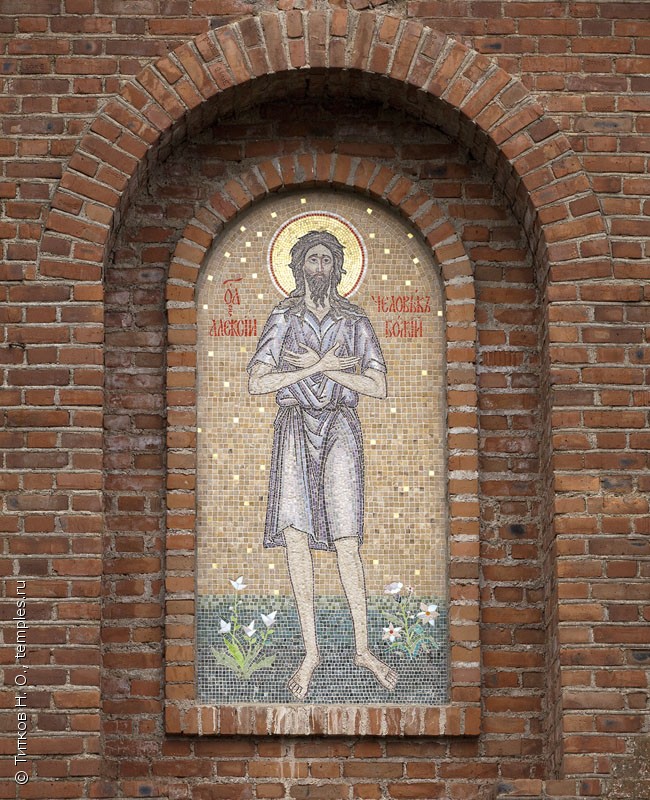 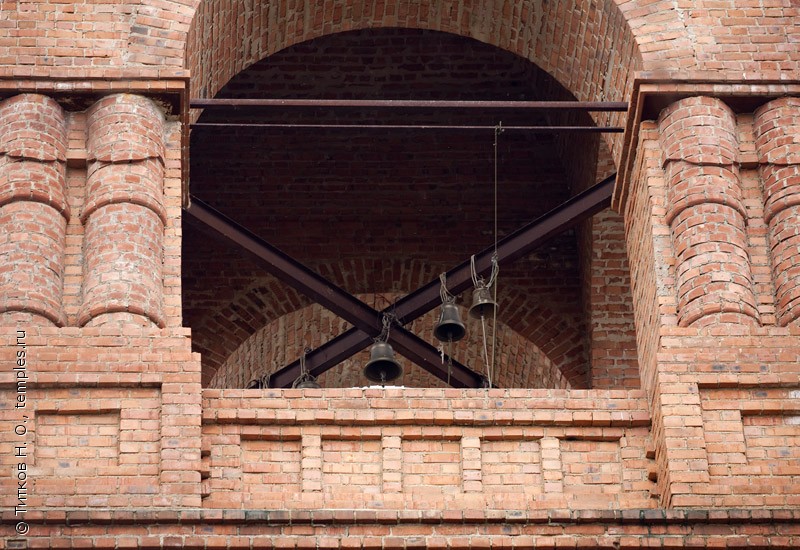 Арка  звона колокольни  церкви
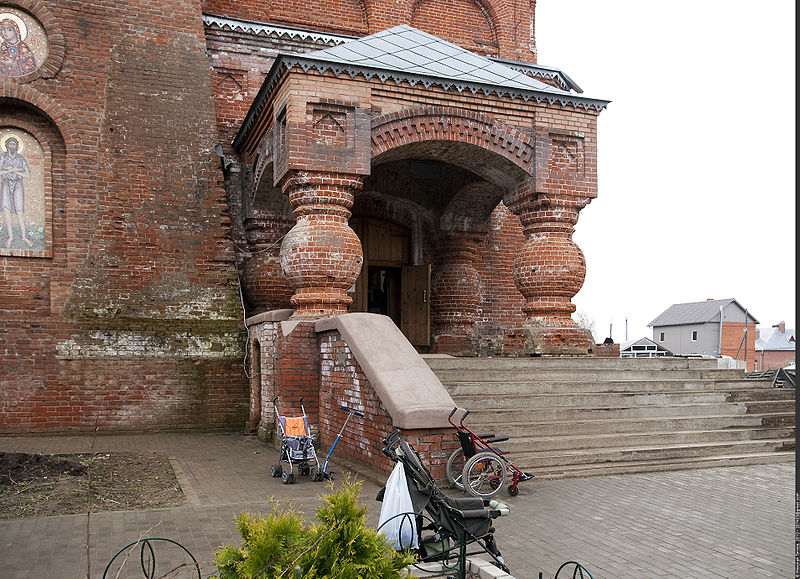 Крыльцо  церкви
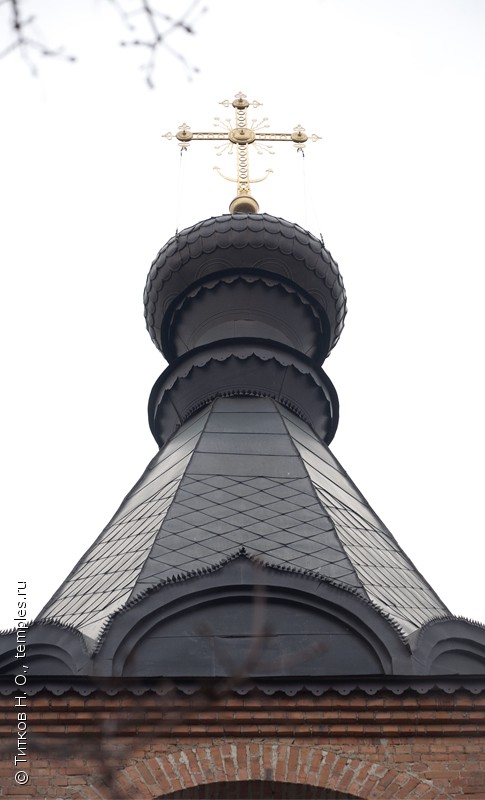 Шахтер  колокольни
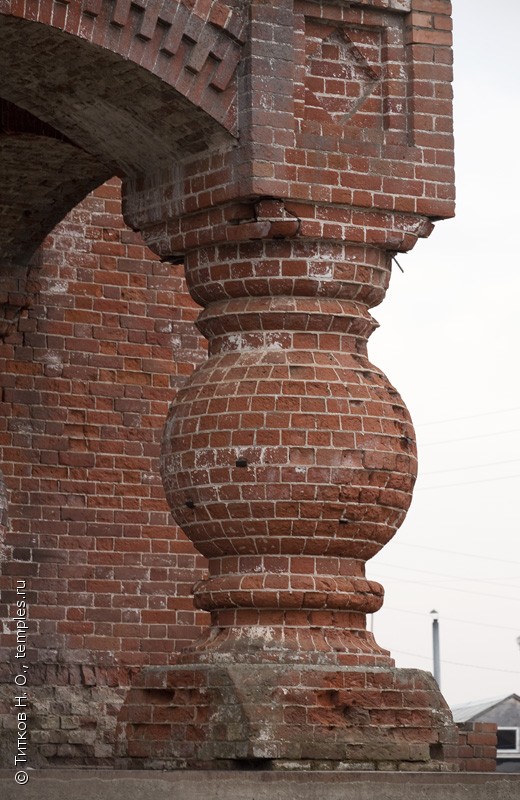 Колонна  крыльца
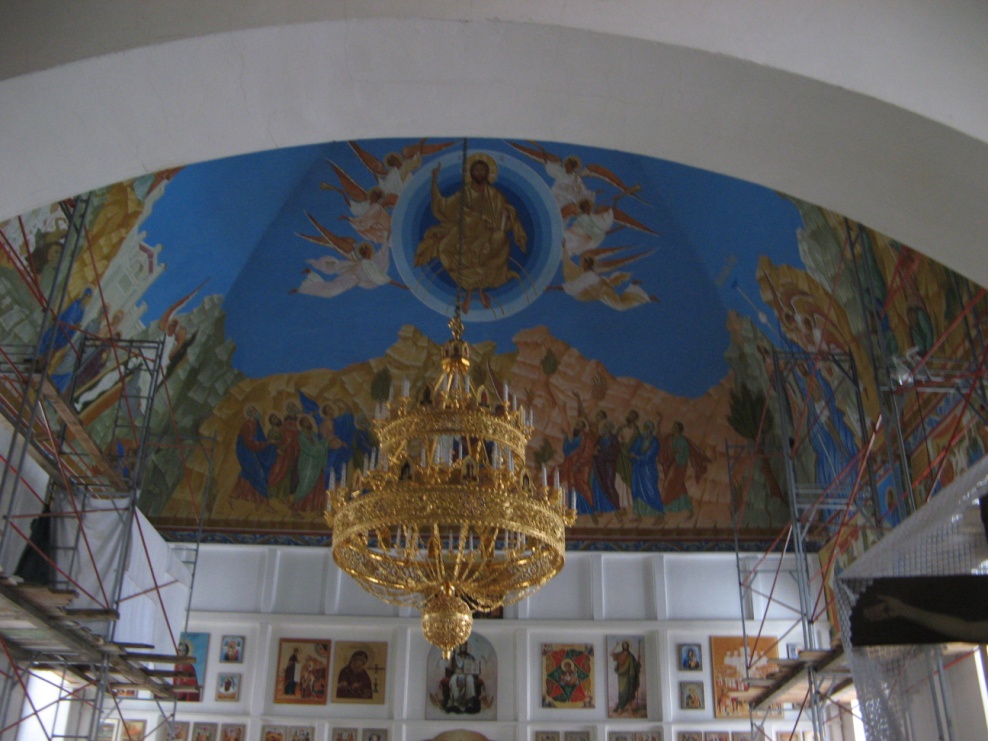 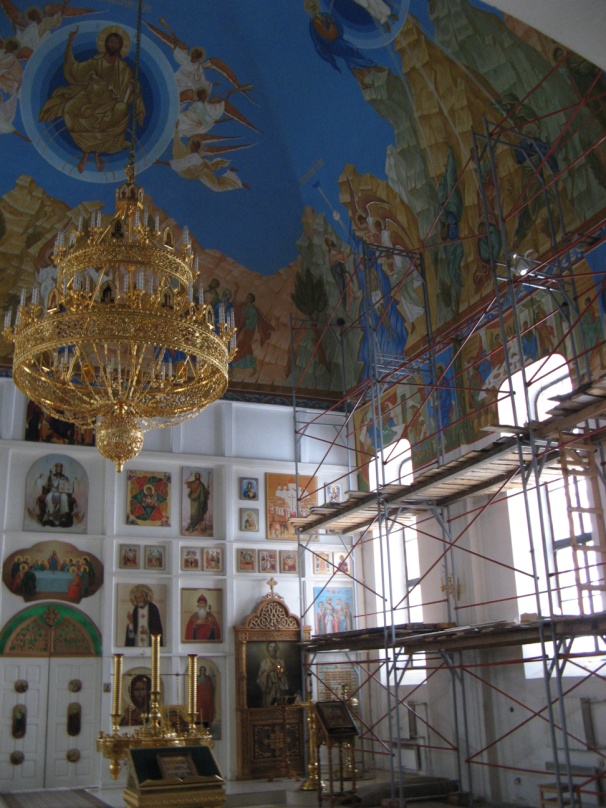 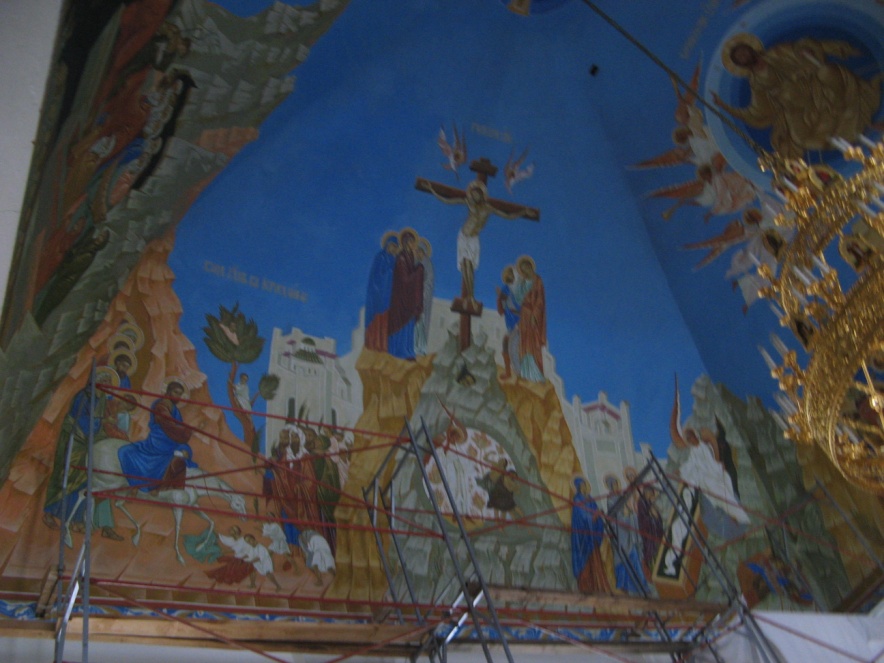 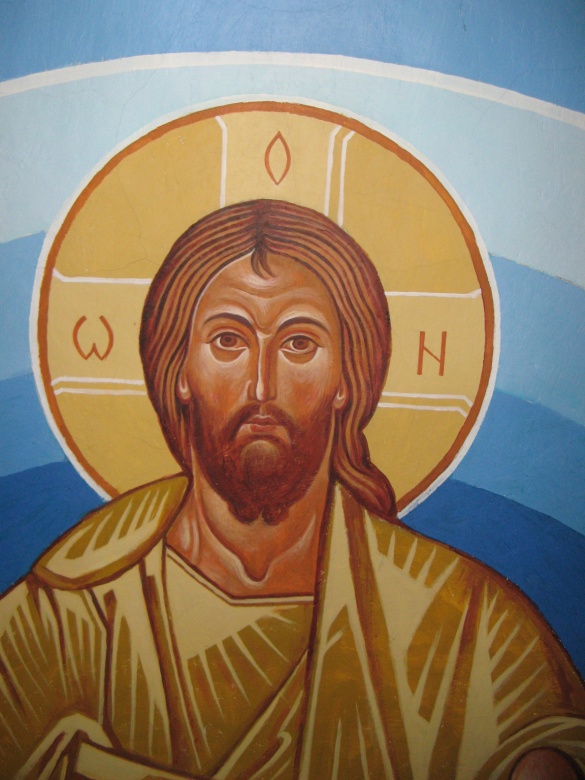 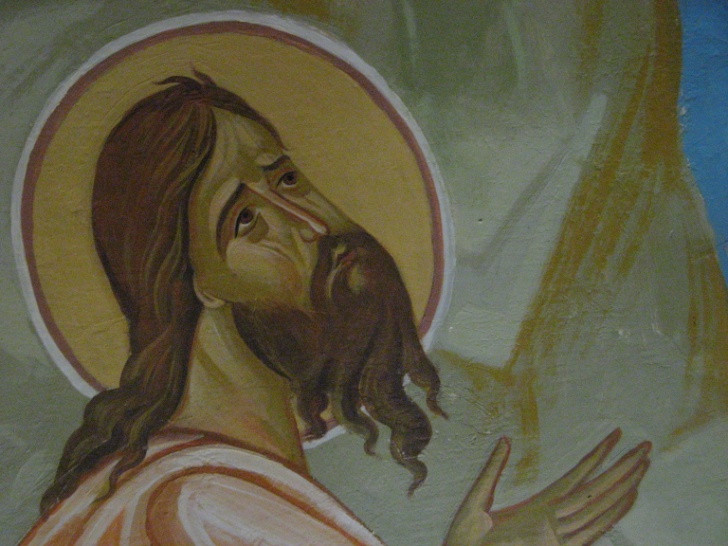 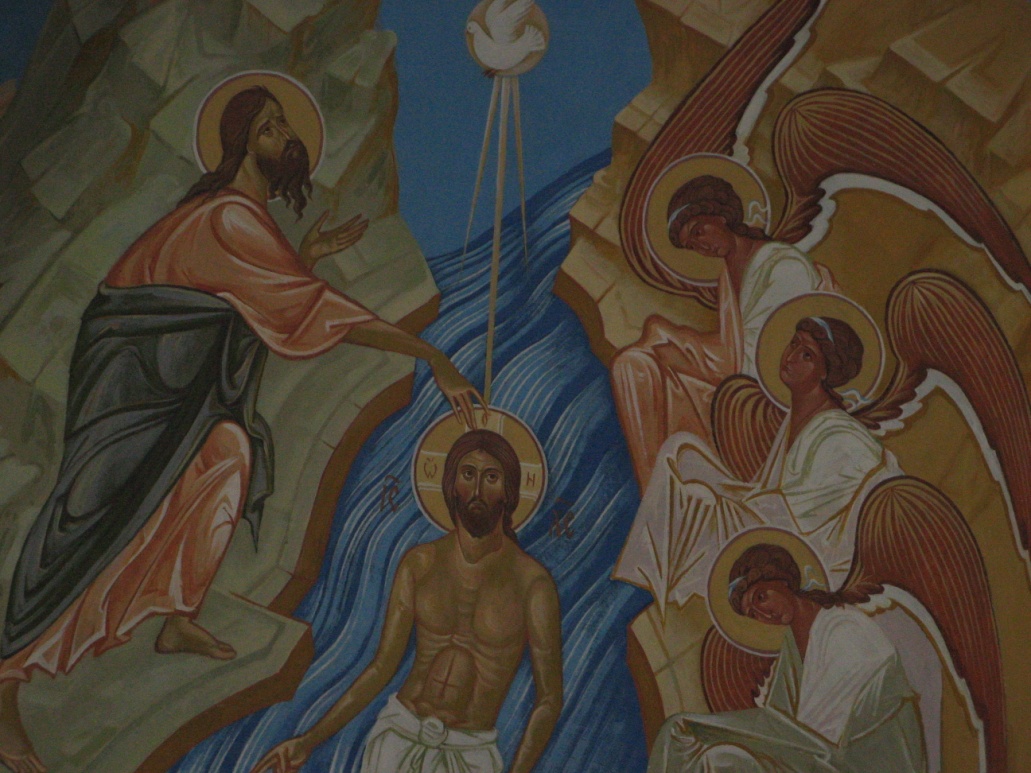 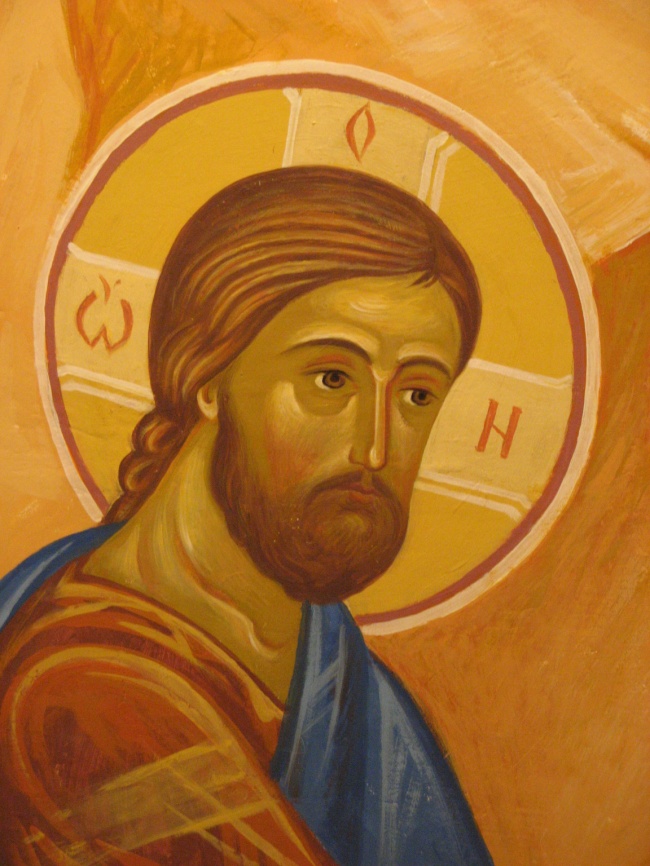 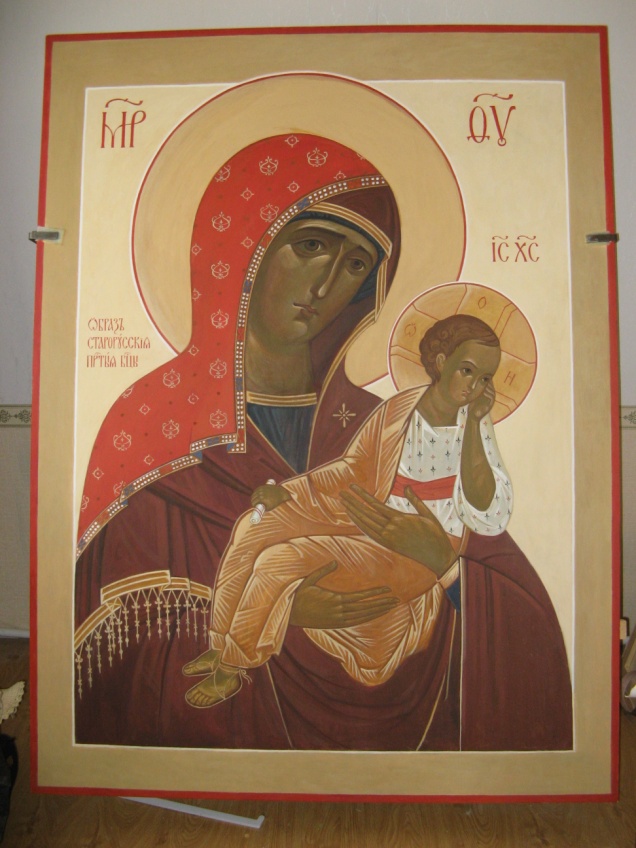 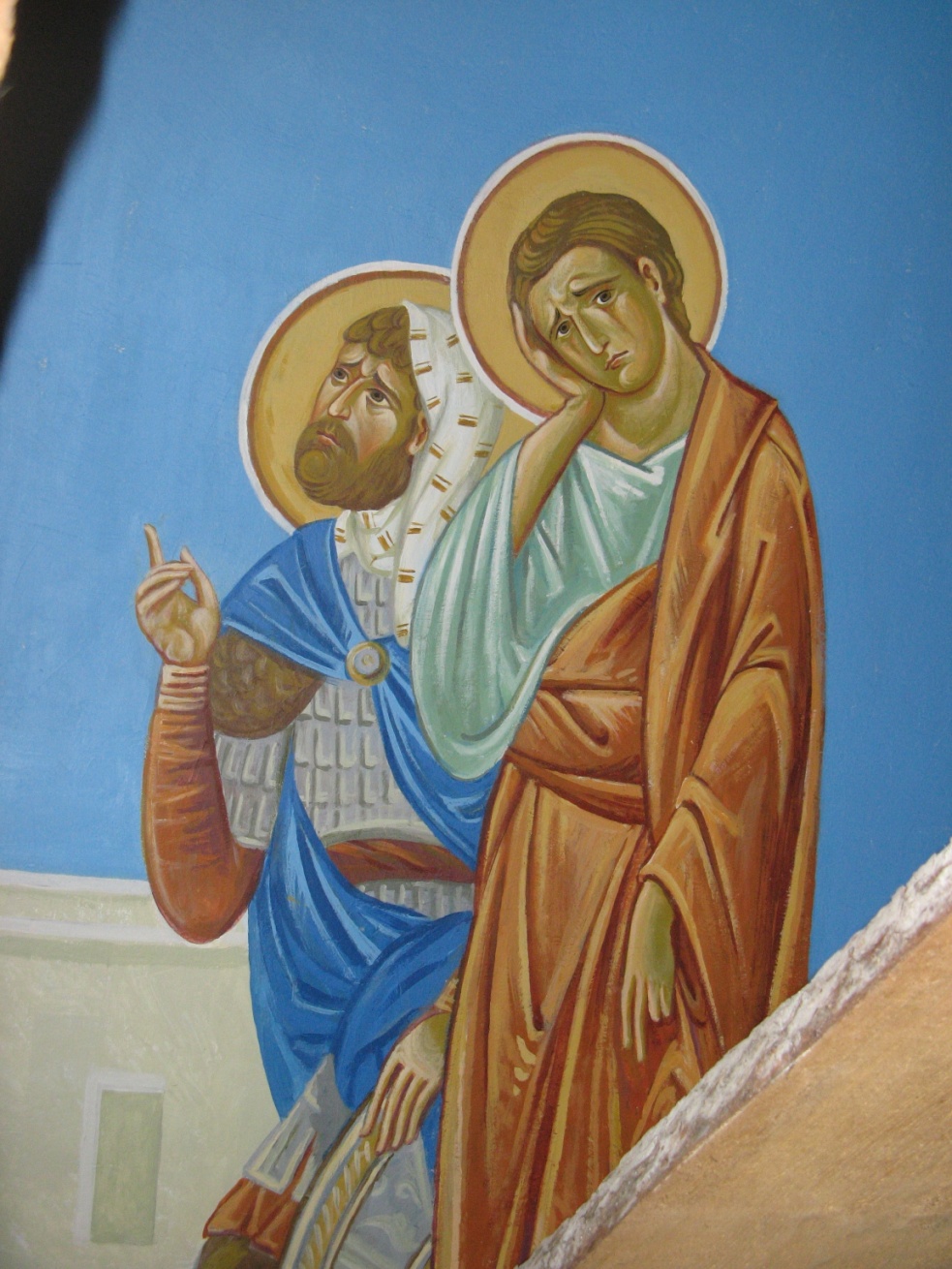 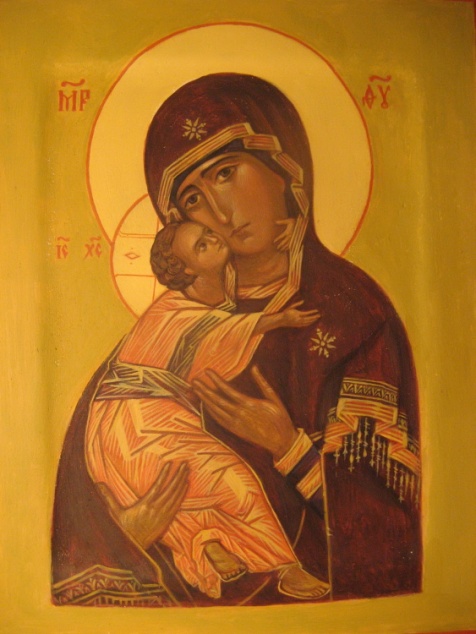 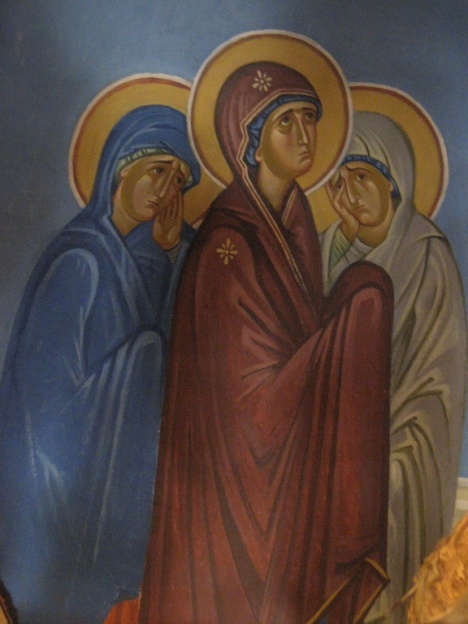 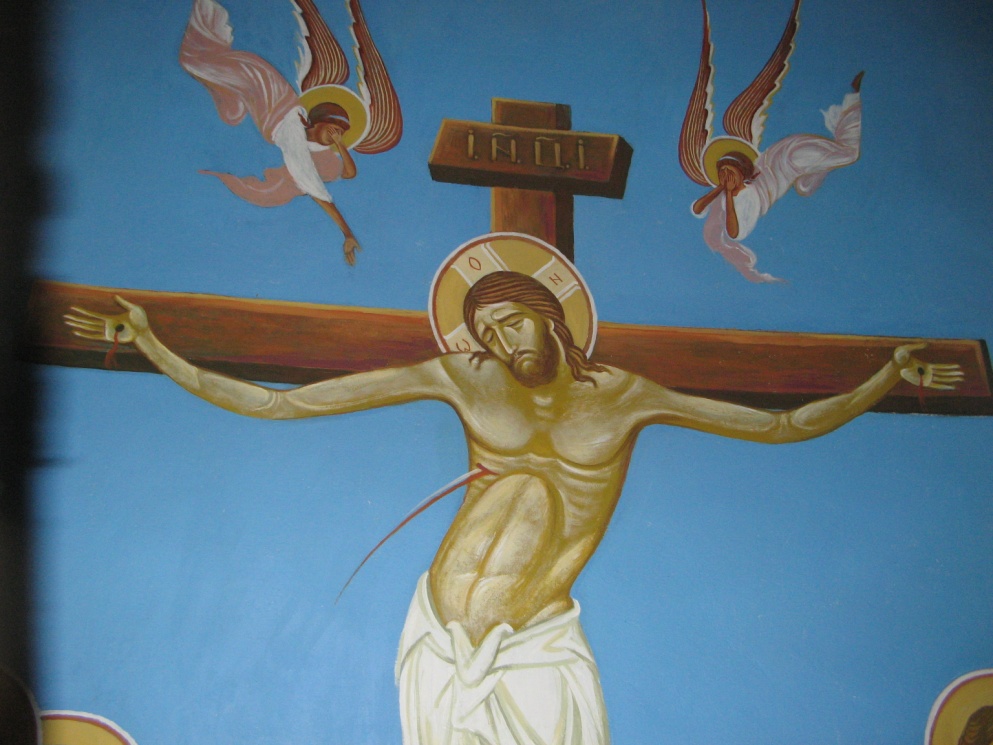 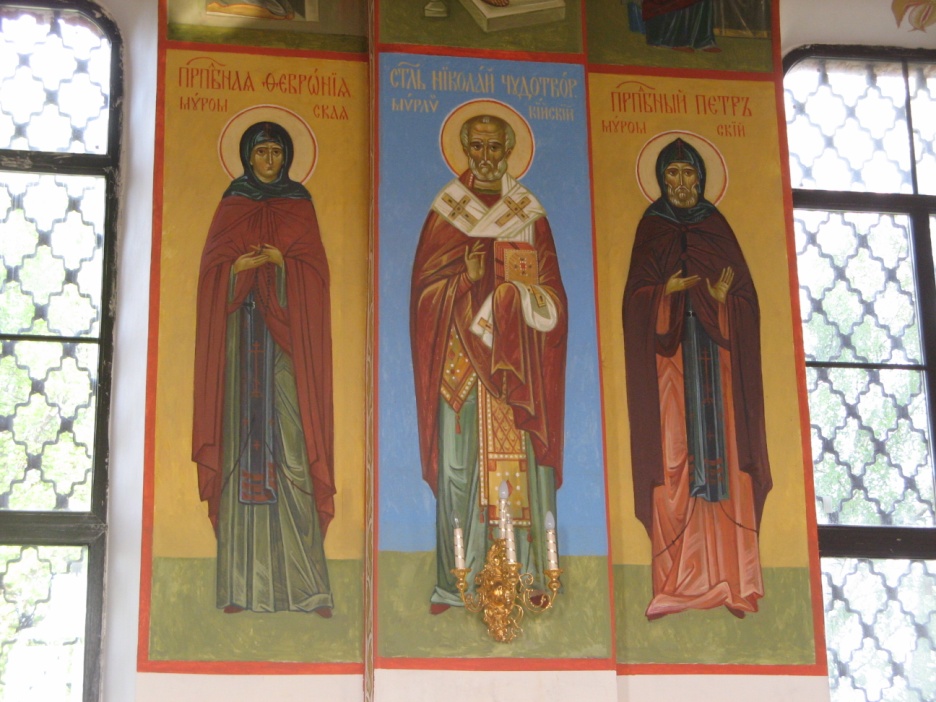 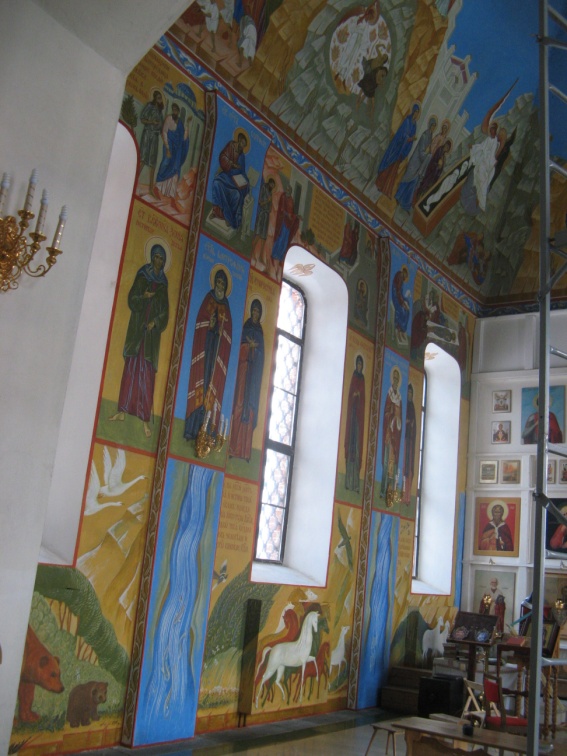 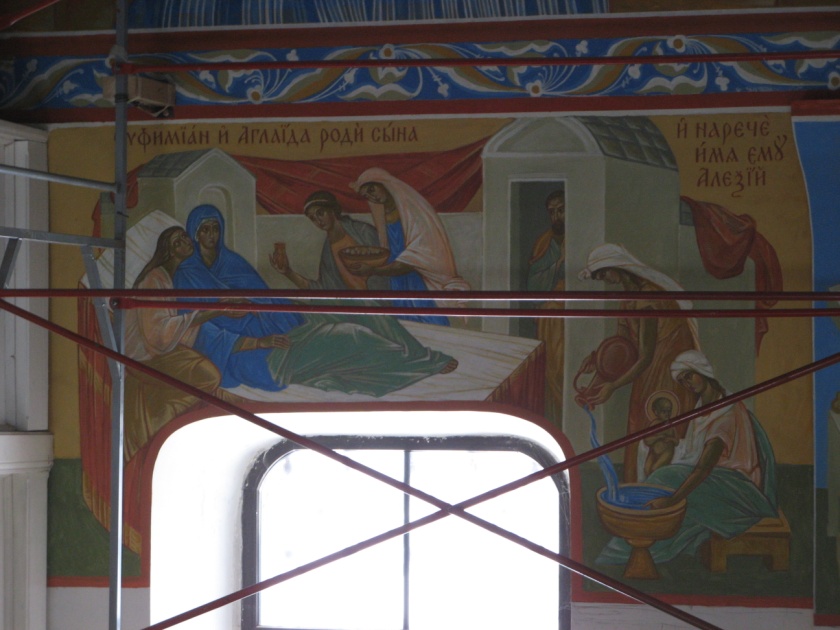 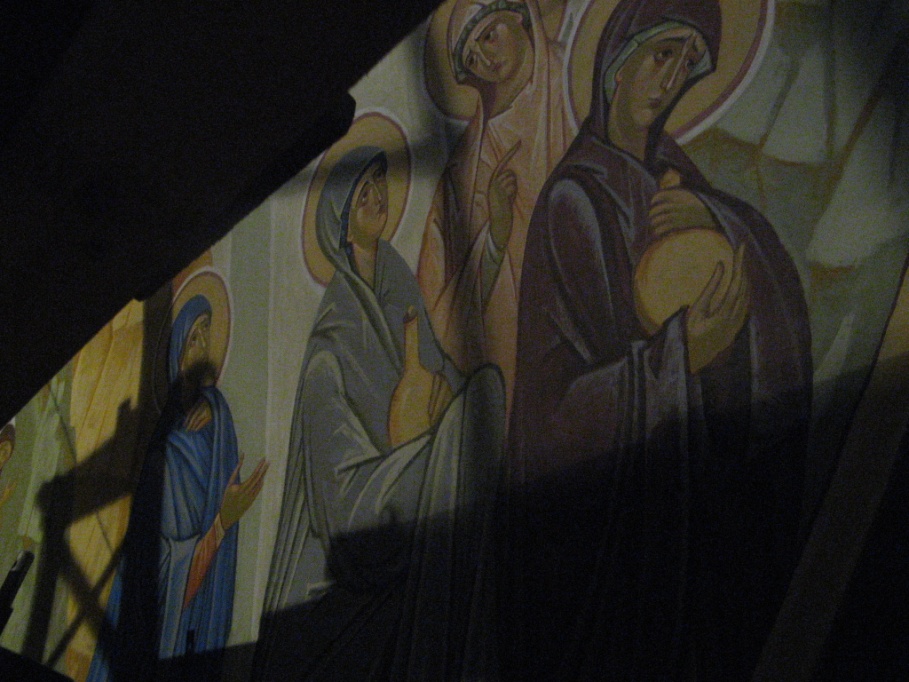 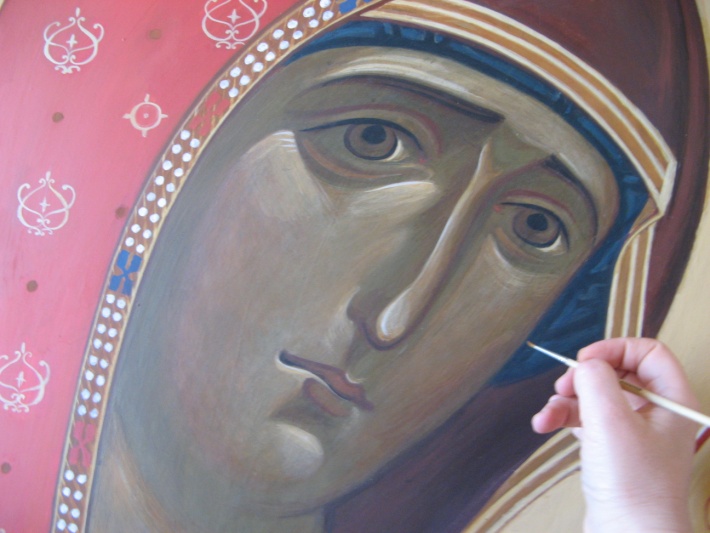 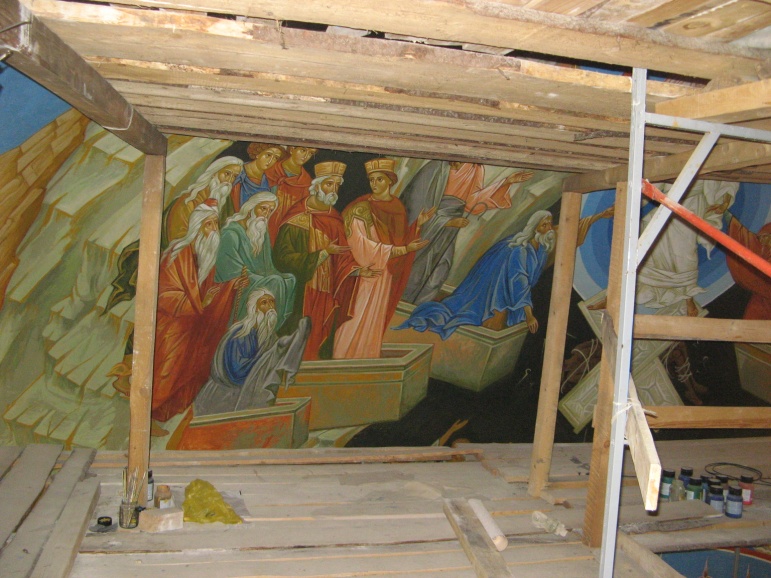 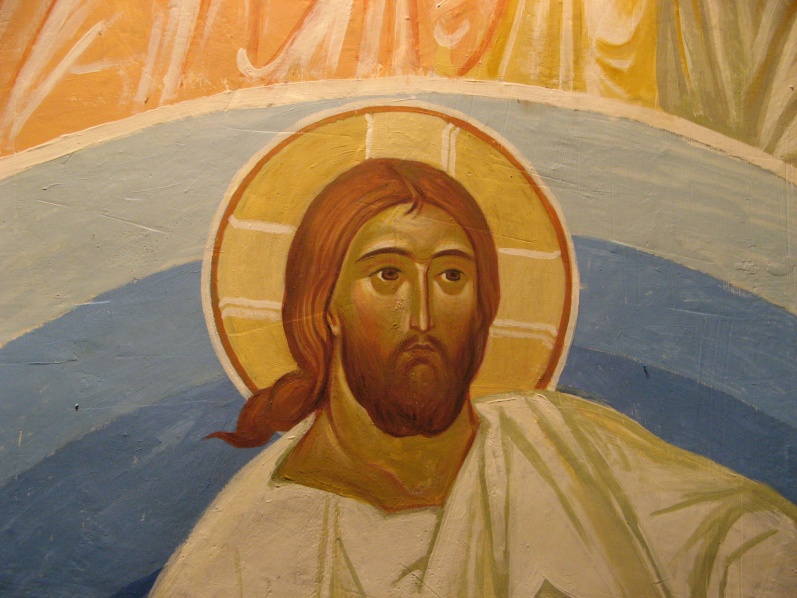 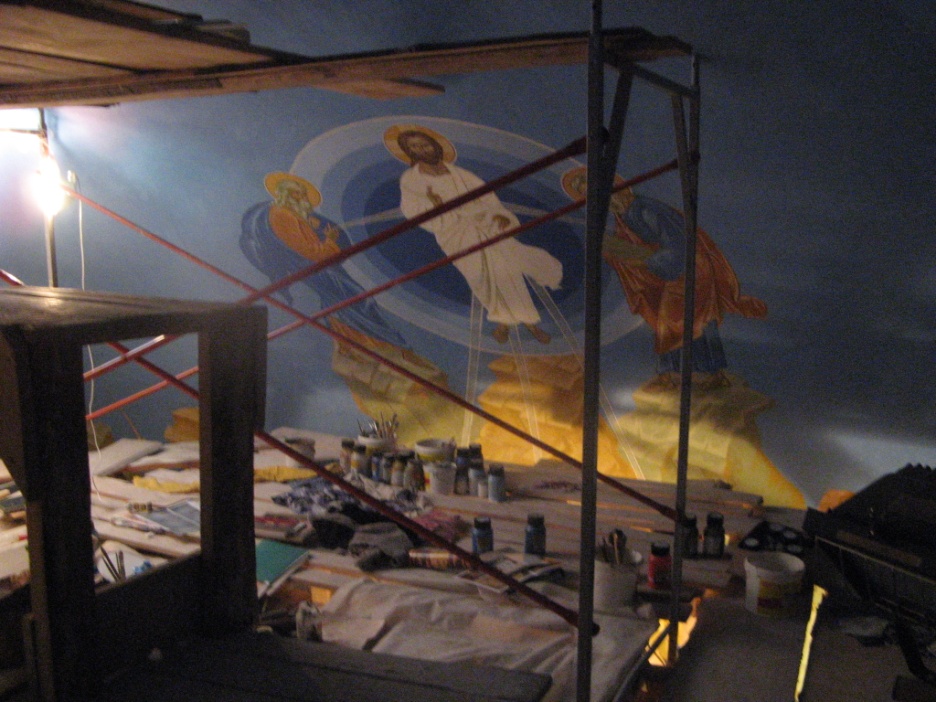 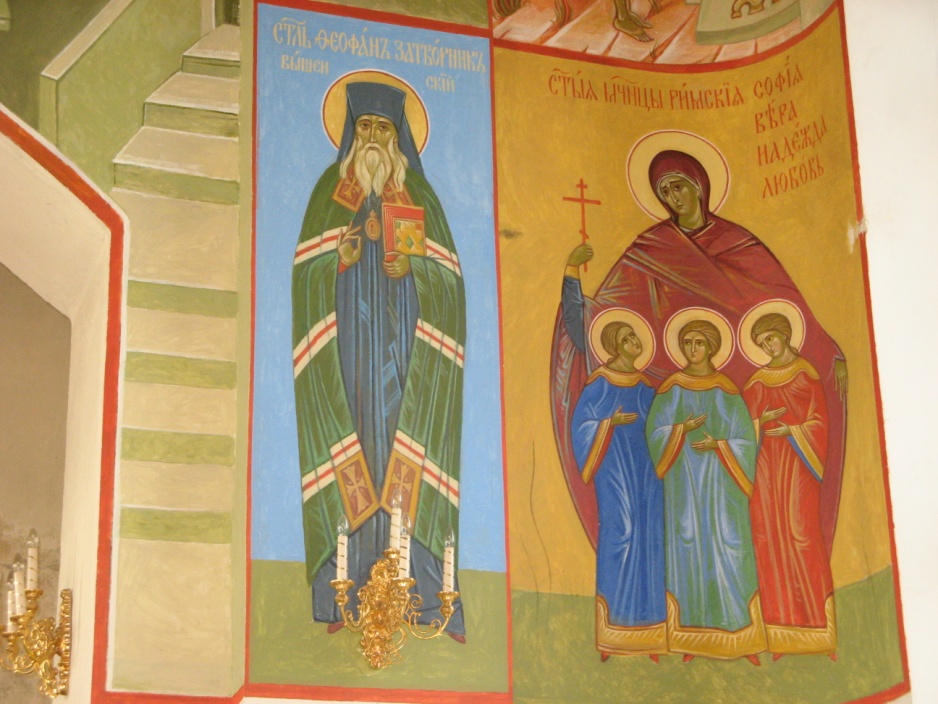 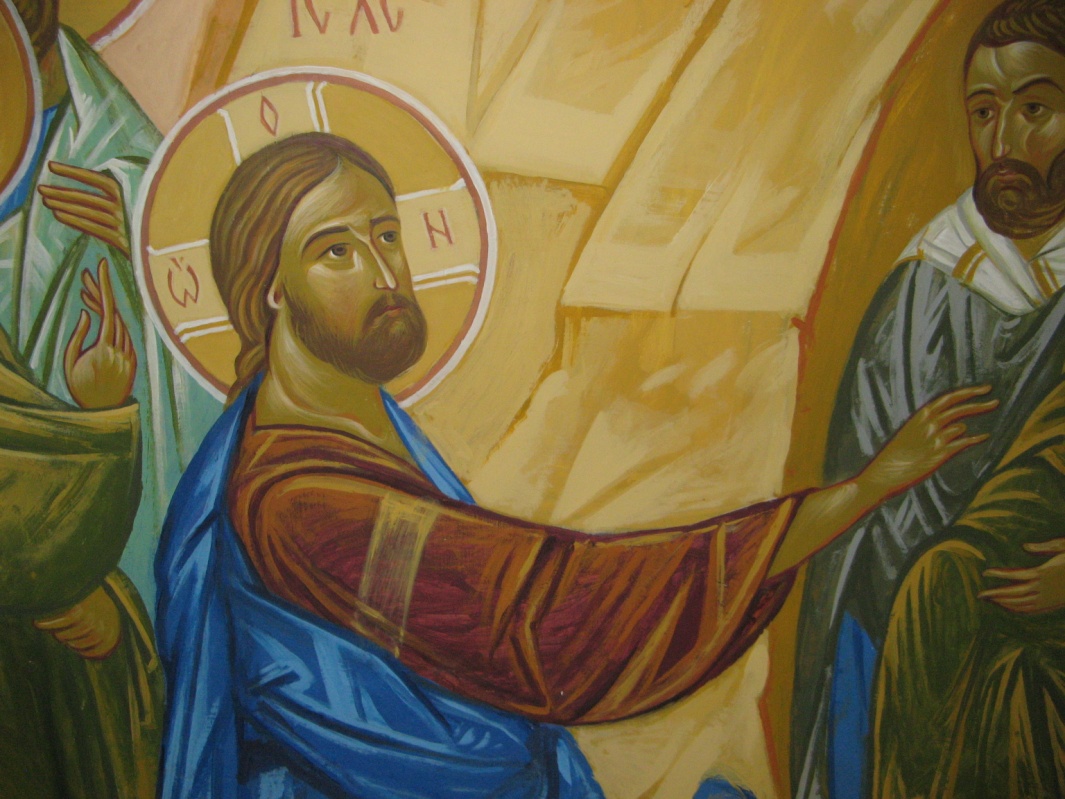 Спасибо 
за
 внимание !